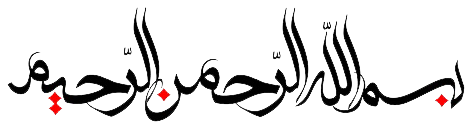 امید خدام
آقای شعبانی
پژوهش تاریخ شهر شوش
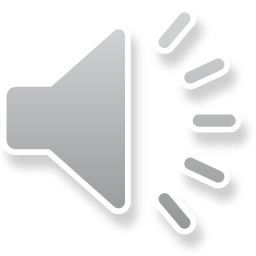 پیشینه تاریخی
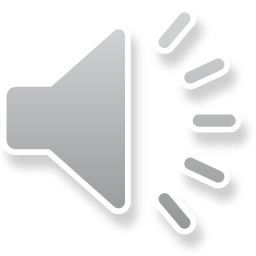 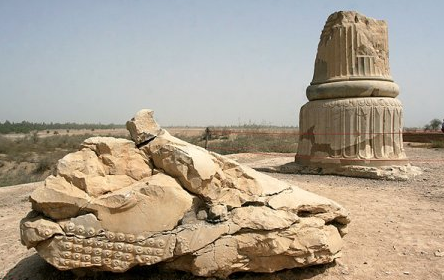 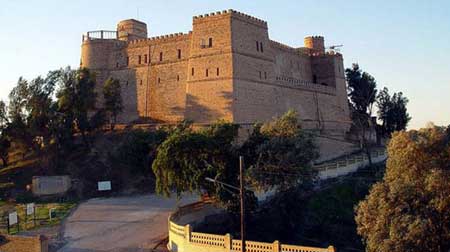 حکومت های شکل گرفته در منطقه
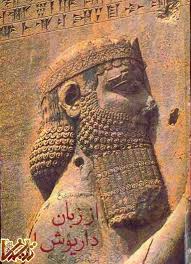 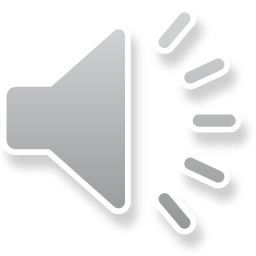 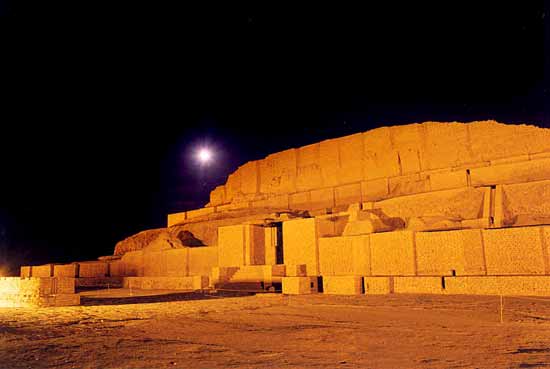 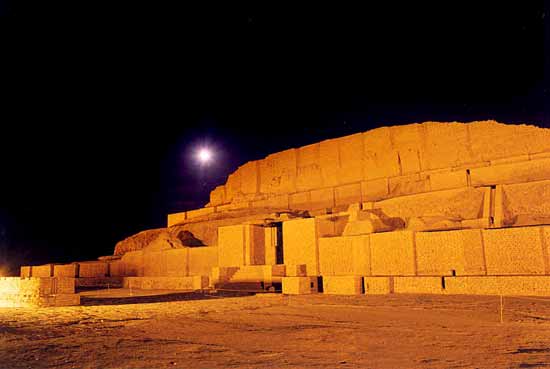 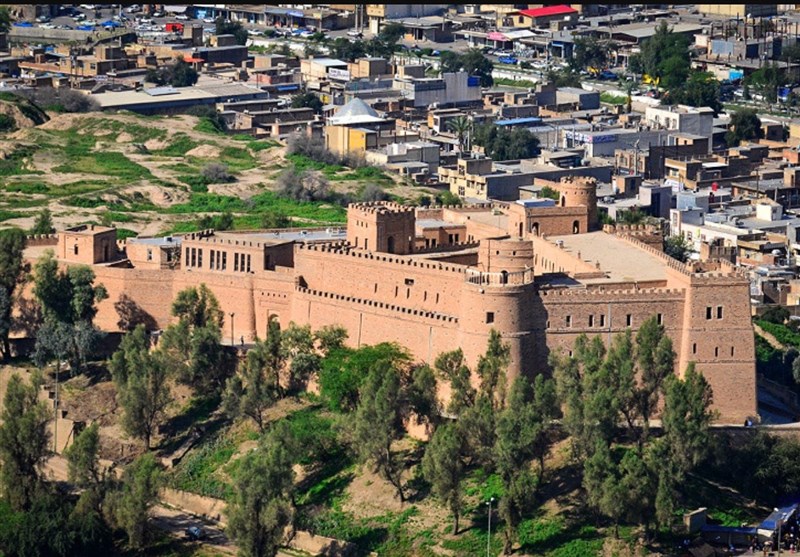 بنا های تاریخی
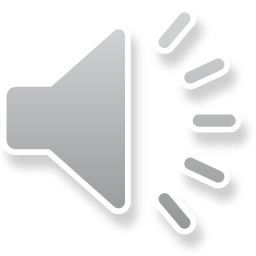 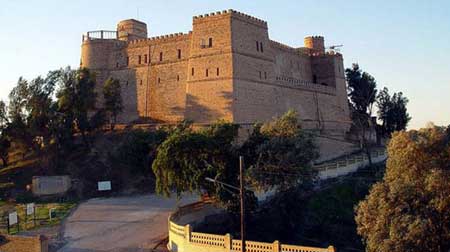 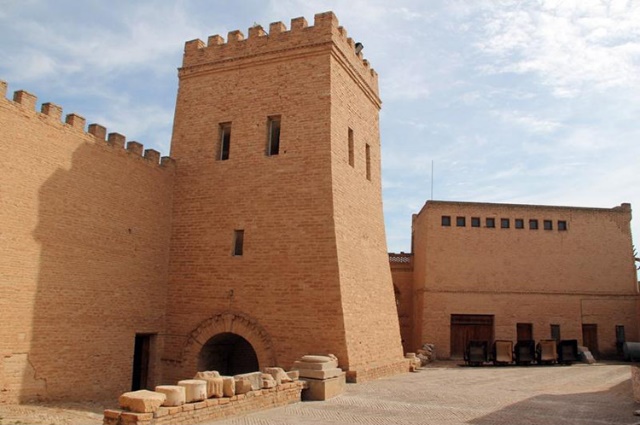 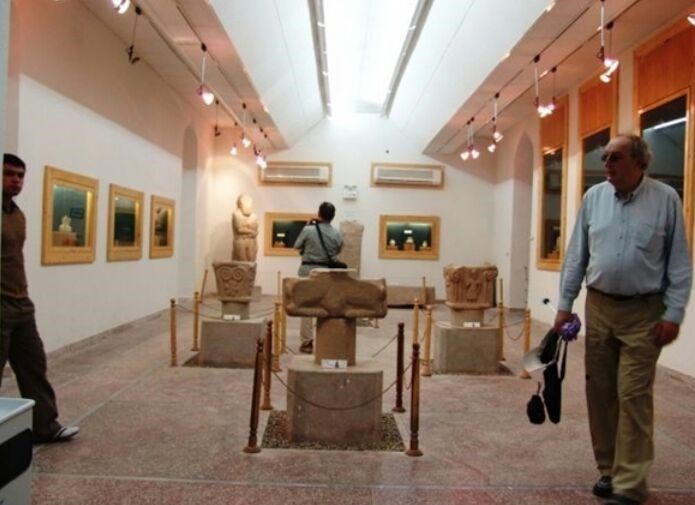 موزه شهر شوش
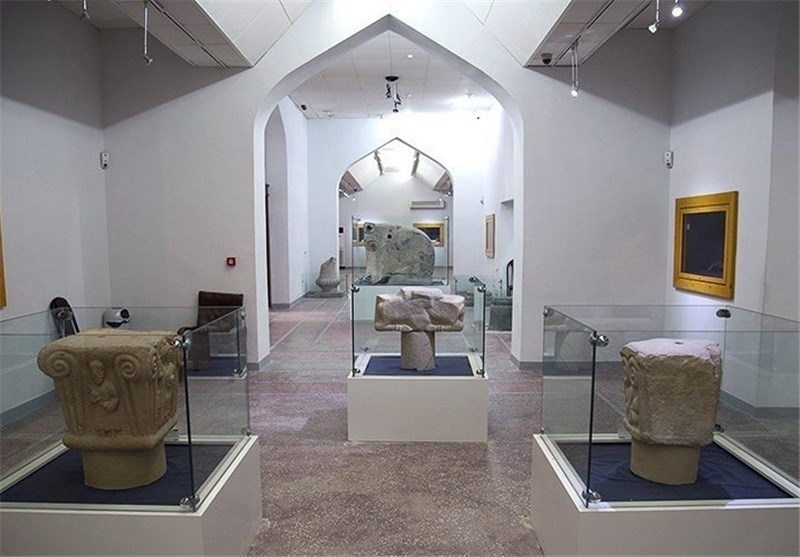 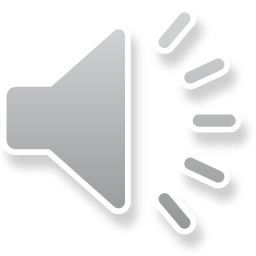 امید وارم لذت برده باشید